Does data interpolation contradict statistical optimality?Mikhail Belkin, Alexander Rakhlin, Alexandre B. Tsybakov
Presented by: Omar Mezghani
20. March 2024
Traditional beliefs about overfitting and model complexity
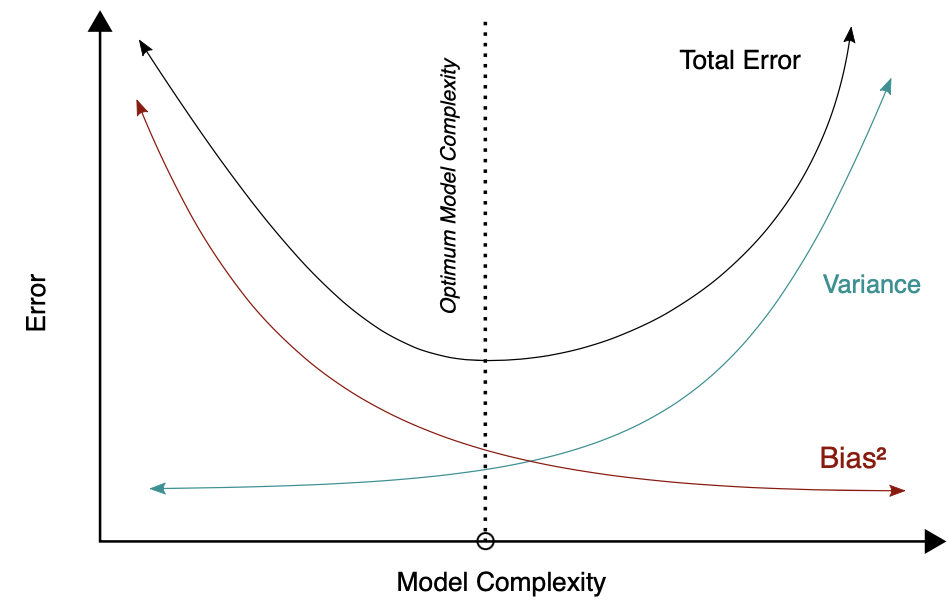 [2]
[1]
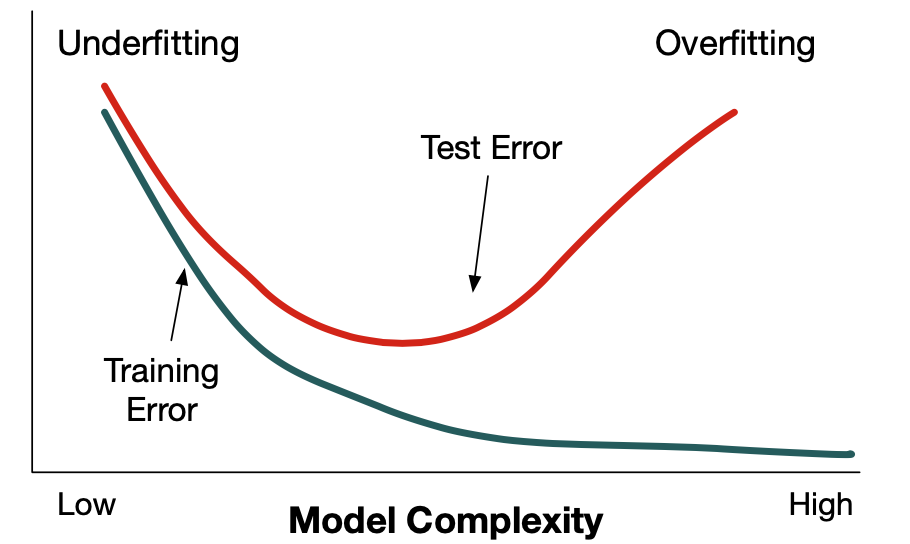 [1] Belkin, M., Rakhlin, A., & Tsybakov, A. B. (2019, April). Does data interpolation contradict statistical optimality?. In The 22nd International Conference on Artificial Intelligence and Statistics(pp. 1611-1619). PMLR.
[2] By Bigbossfarin - Own work, CC0, https://commons.wikimedia.org/w/index.php?curid=105307219
Omar Mezghani
20.03.24
2
Rethinking Interpolation in Machine Learning
underparametrized regime: less parameters than data leads to an approximation. We observe the typical bias-variance trade-off.
overparametrized regime: more parameters than data yields an underspecified problem with many interpolating solutions.
[1]
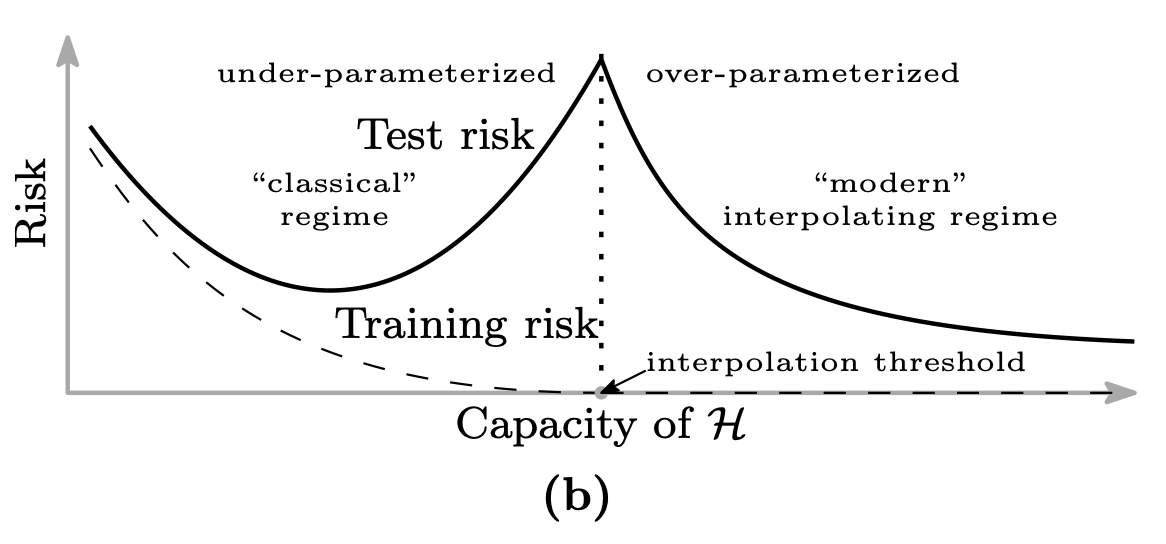 [1] Belkin, M., Hsu, D., Ma, S., & Mandal, S. (2019). Reconciling modern machine-learning practice and the classical bias–variance trade-off. Proceedings of the National Academy of Sciences, 116(32), 15849-15854.
Omar Mezghani
20.03.24
3
What is Nonparametric Regression?
[1]
[1] https://www.colorado.edu/lab/lisa/services/short-courses/parametric-versus-seminonparametric-regression-models
Omar Mezghani
20.03.24
4
Nadaraya-Watson estimator
[1]
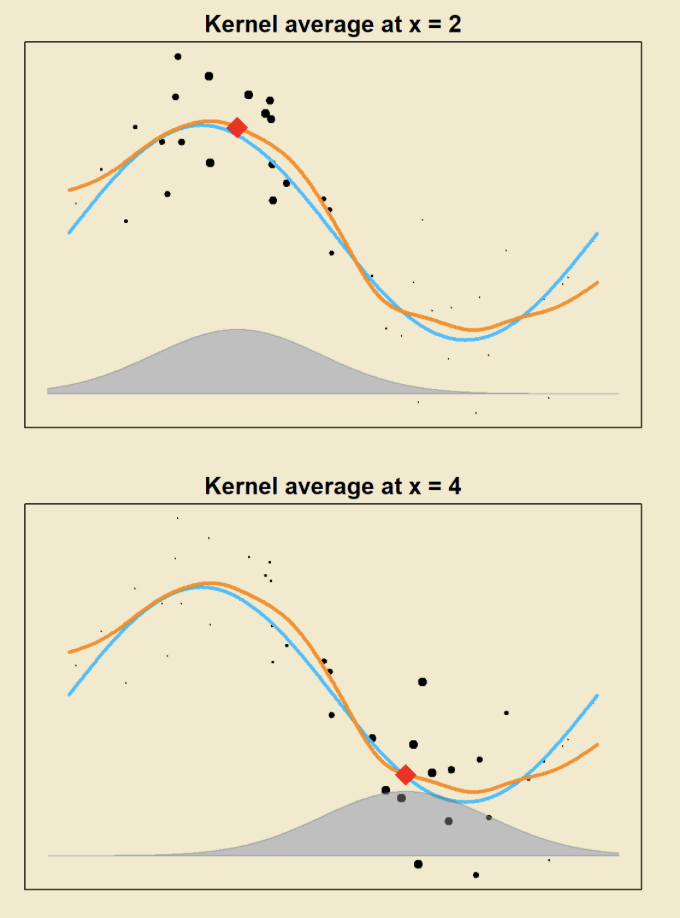 [1] https://teazrq.github.io/SMLR/kernel-smoothing.html
Omar Mezghani
20.03.24
5
Example
[1]
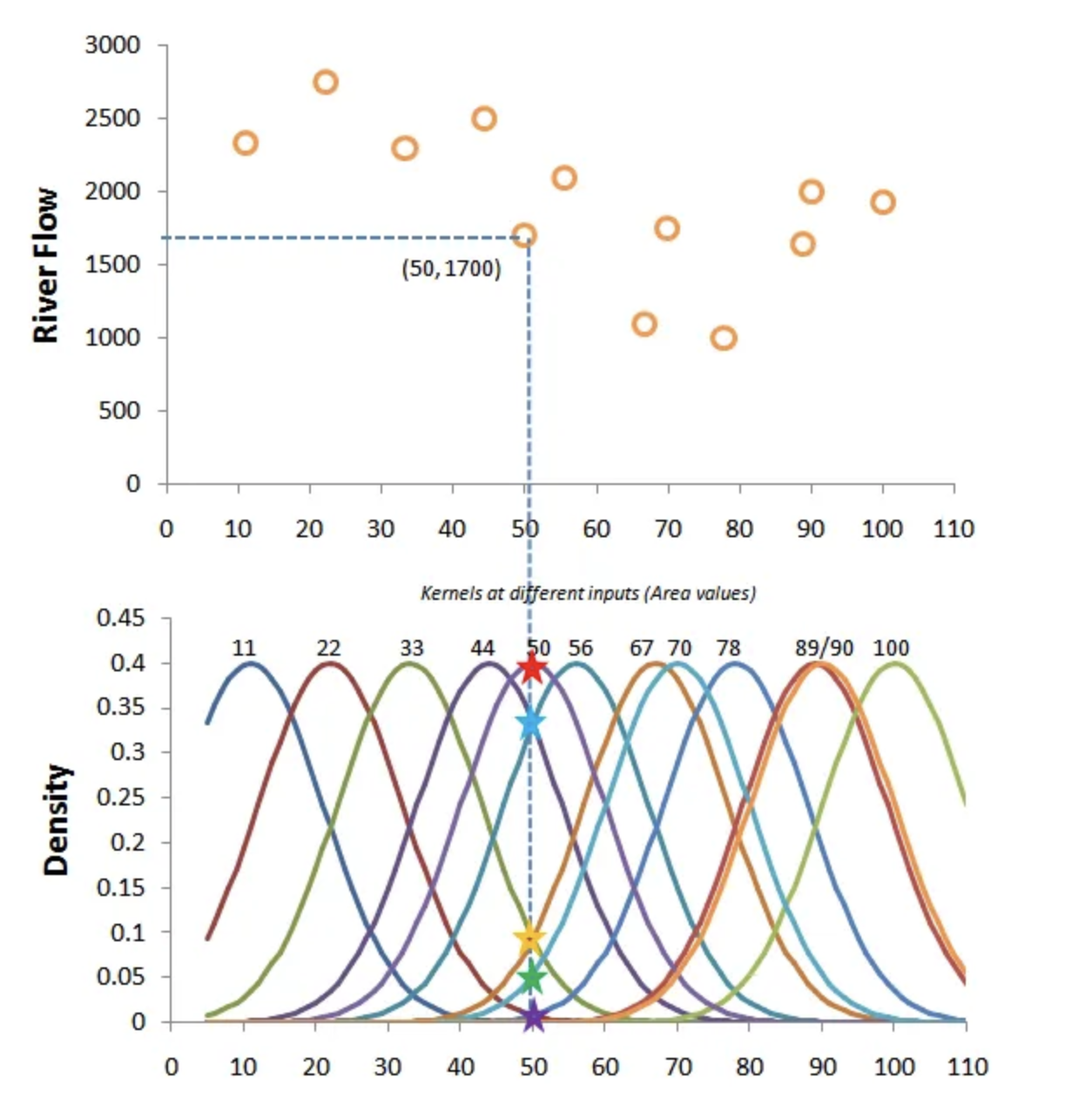 [1] https://towardsdatascience.com/kernel-regression-made-easy-to-understand-86caf2d2b844
Omar Mezghani
20.03.24
6
Bandwidth Sensitivity
[1]
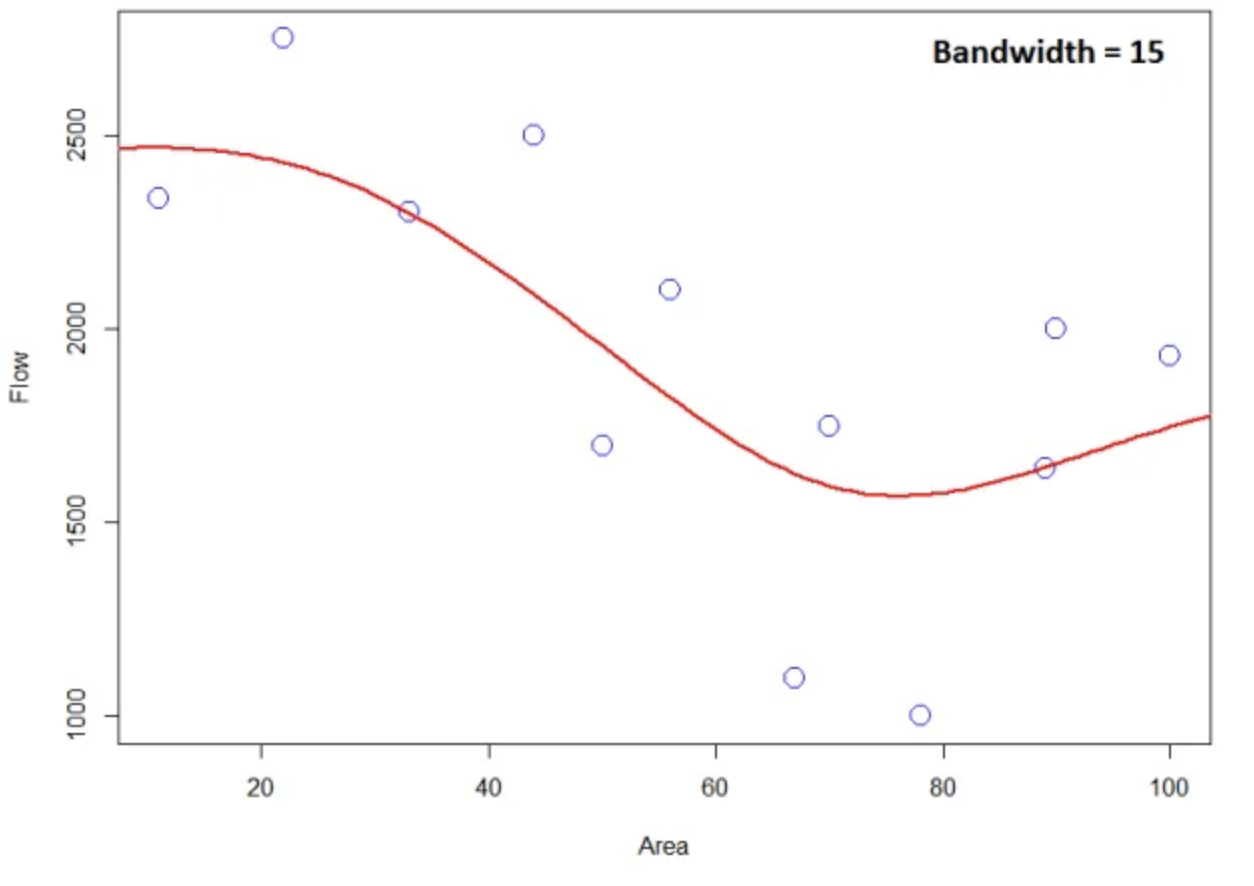 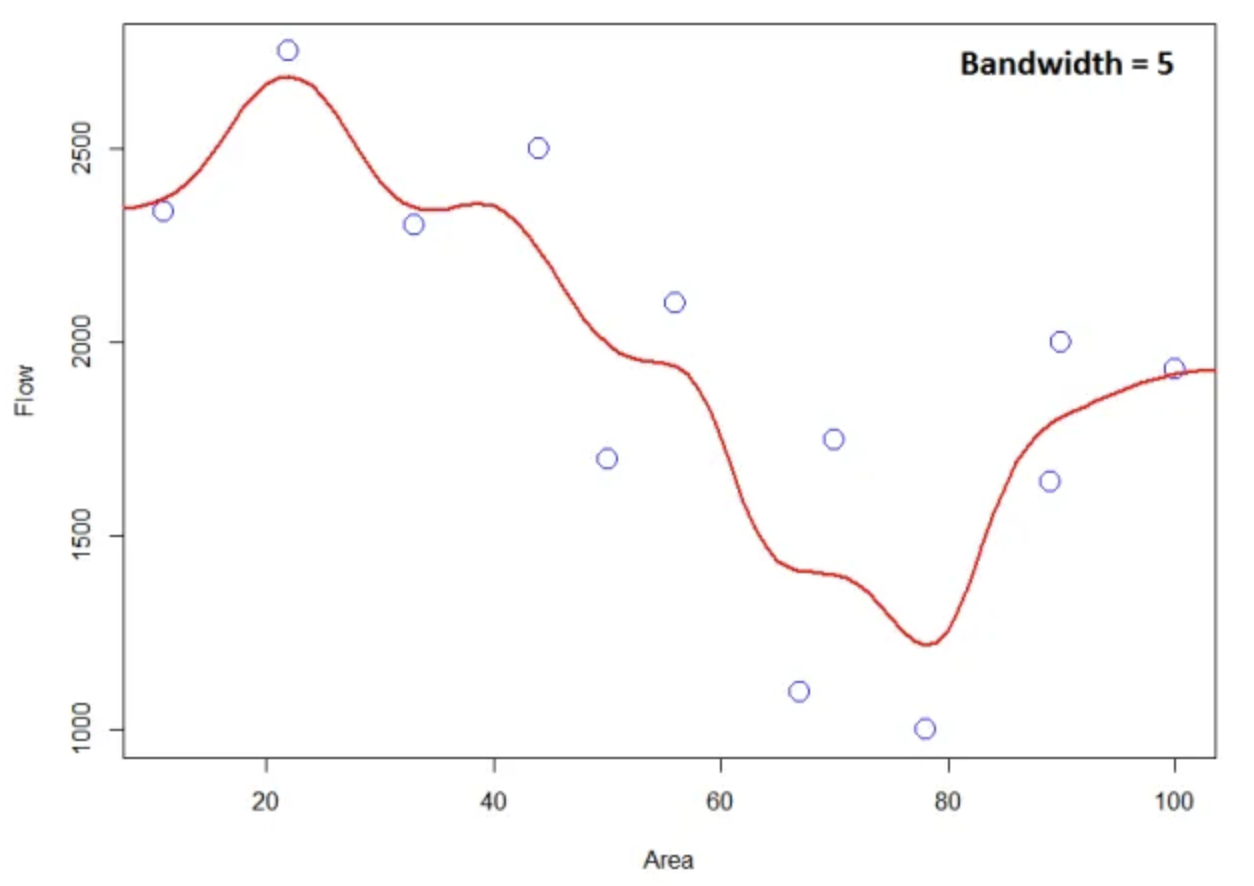 [1] https://towardsdatascience.com/kernel-regression-made-easy-to-understand-86caf2d2b844
Omar Mezghani
20.03.24
7
Hölder class
Omar Mezghani
20.03.24
8
Omar Mezghani
20.03.24
9
Tsybakov statistical optimality theorem
Omar Mezghani
20.03.24
10
Dive into Singular Kernels
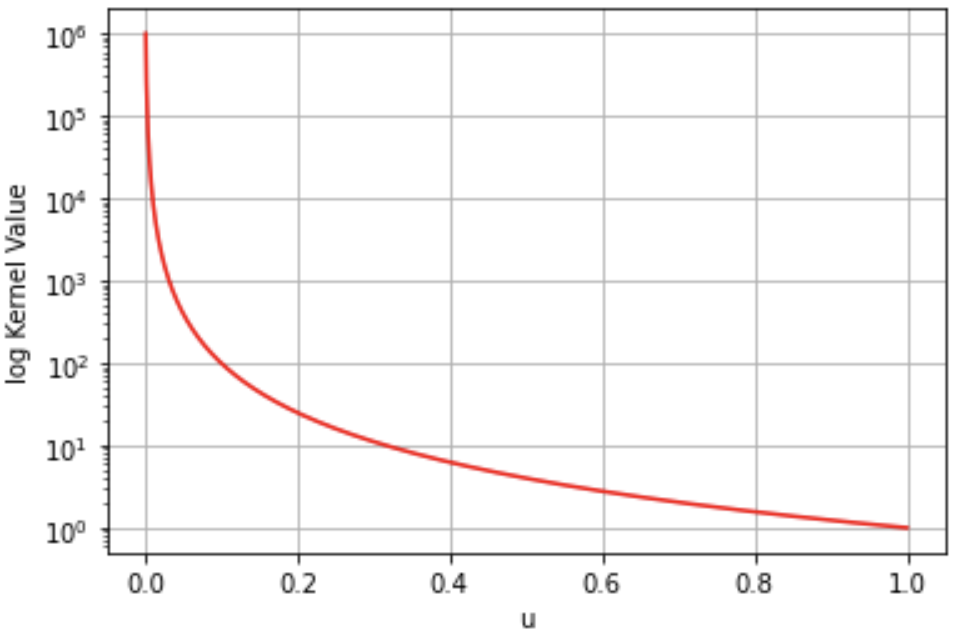 Omar Mezghani
20.03.24
11
Illustration
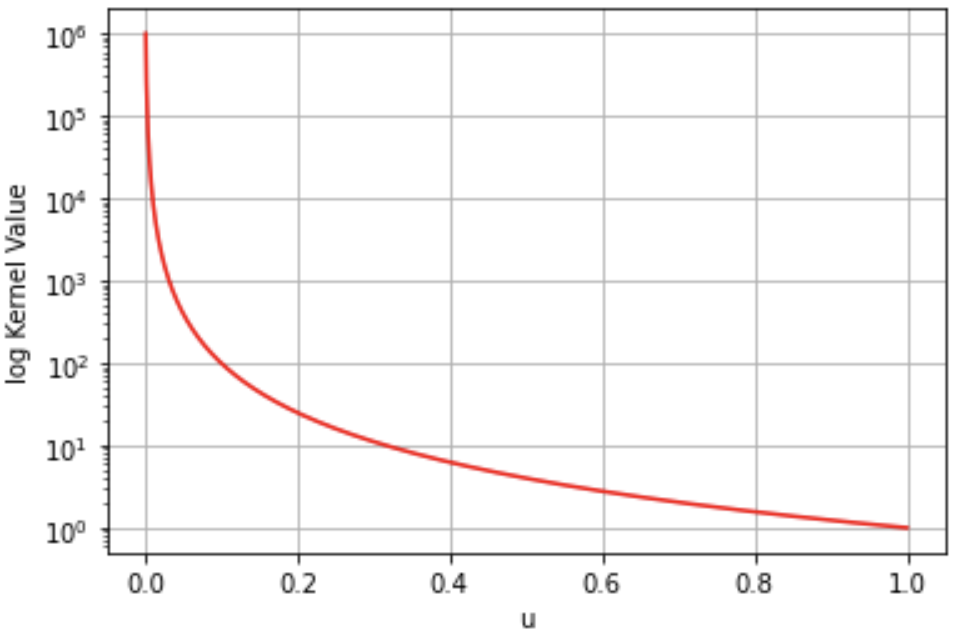 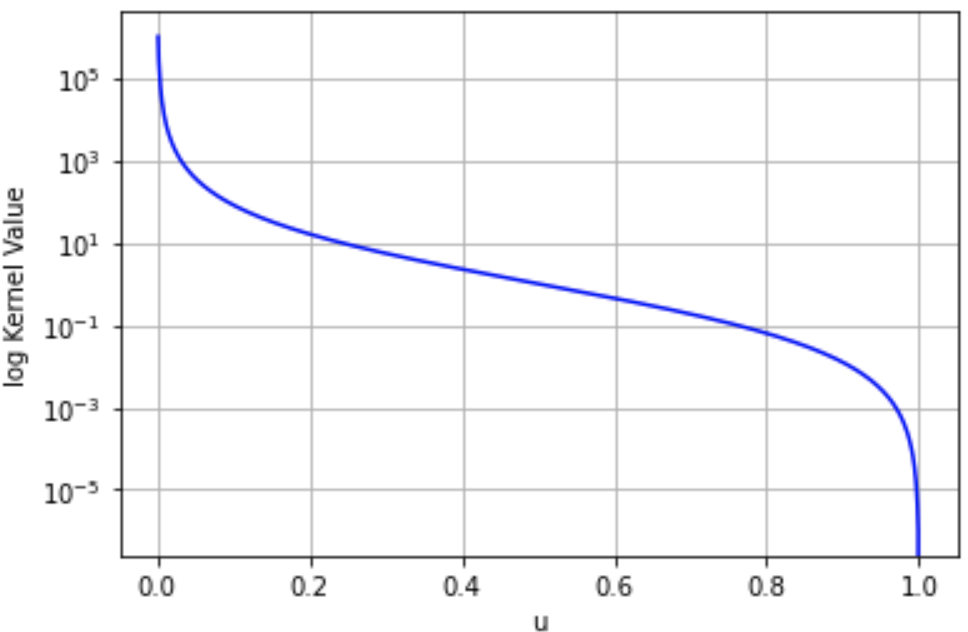 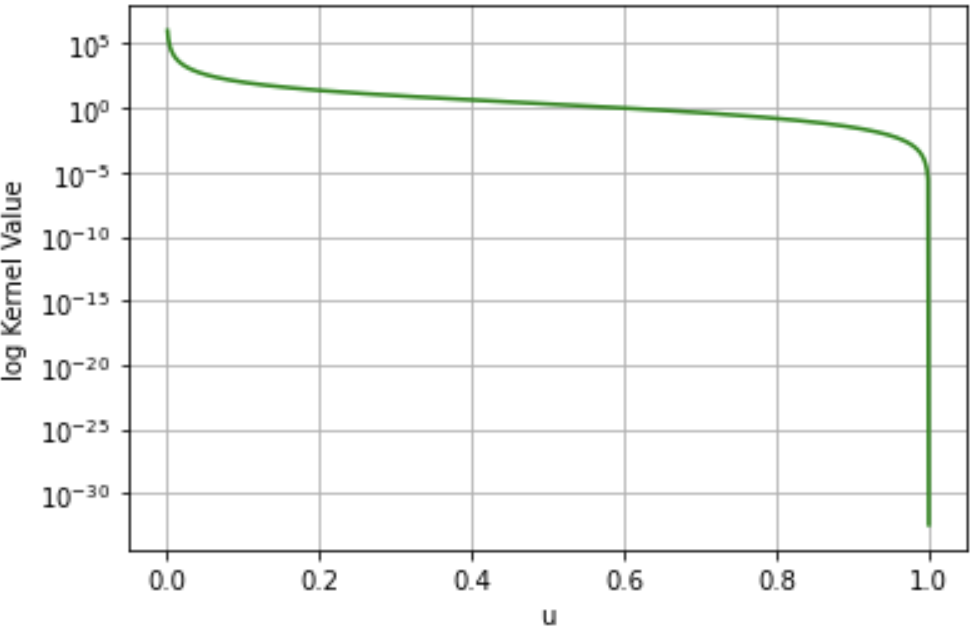 Omar Mezghani
20.03.24
12
Illustration
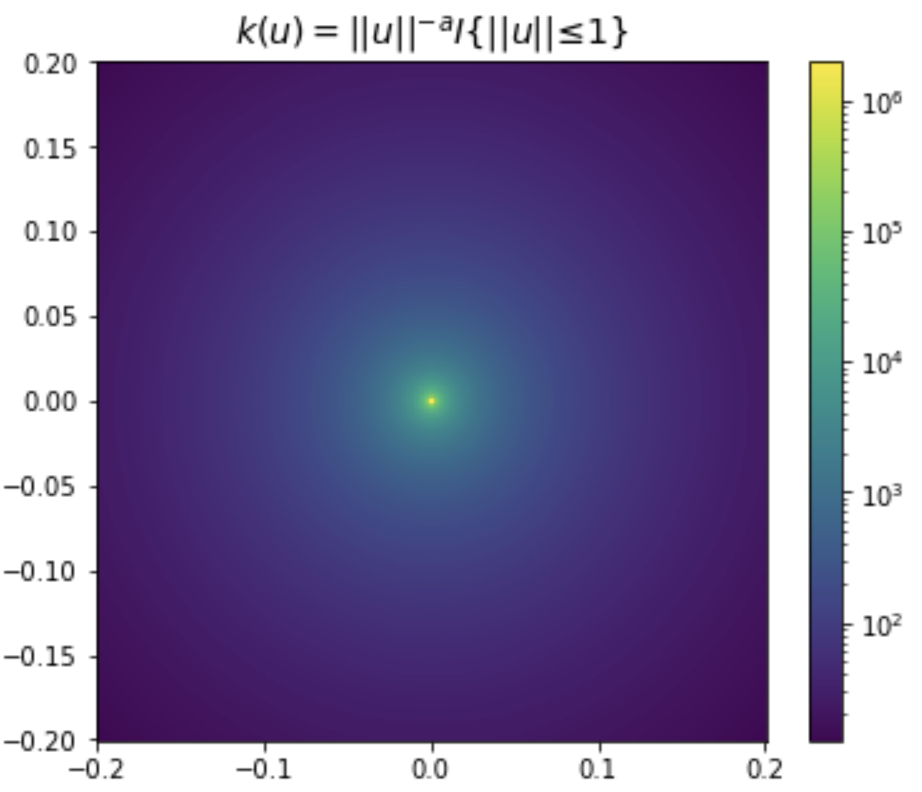 Organisationseinheit verbal
20.03.24
13
Review of Prior Work
[1]
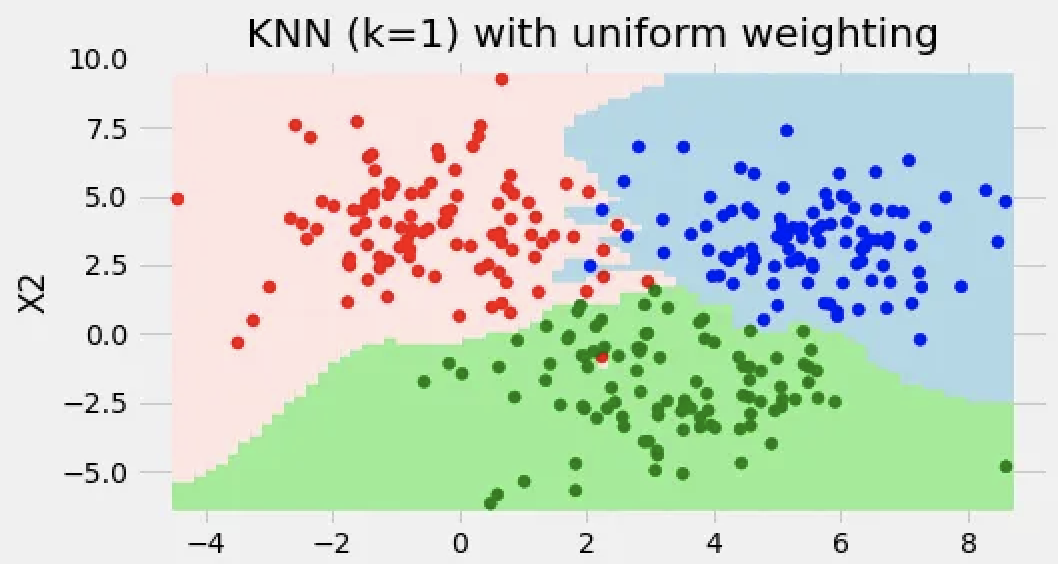 The 1-NN classifier interpolates the training data. 
Consistency in k-NN classifiers requires increasing k with the sample size n, moving away from pure interpolation.
Prior research has explored singular kernels for data interpolation, noting their potential despite a lack of finite-sample guarantees. 
Non-Asymptotic Rates and Suboptimality
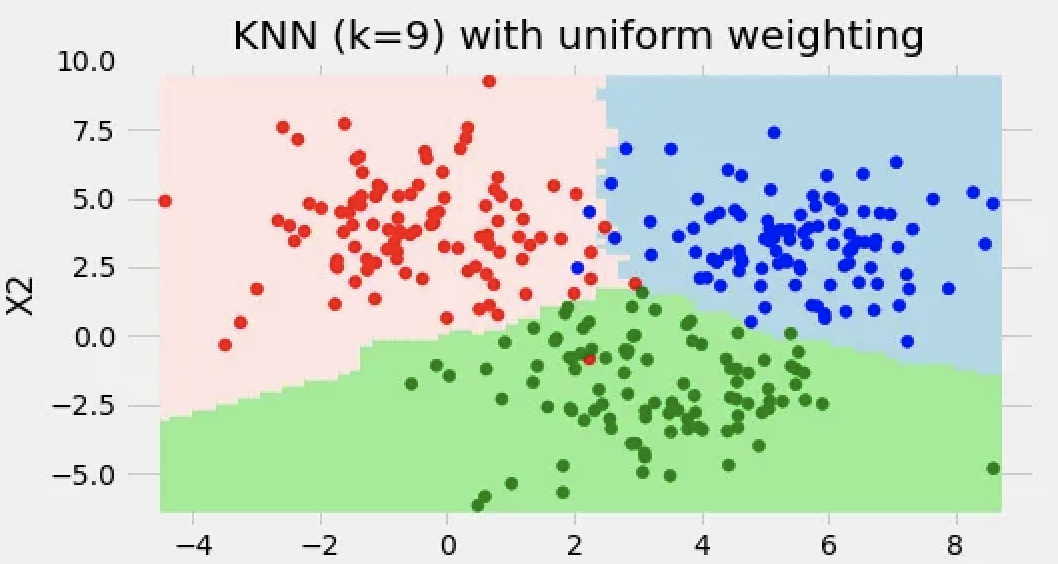 [1] https://towardsdatascience.com/k-nearest-neighbors-k-nn-explained-8959f97a8632
Omar Mezghani
20.03.24
14
The Nadaraya-Watson estimator for a singular kernel
Omar Mezghani
20.03.24
15
Why Perfect Fit Doesn't Mean Overfit
Omar Mezghani
20.03.24
16
Why Perfect Fit Doesn't Mean Overfit
Organisationseinheit verbal
20.03.24
17
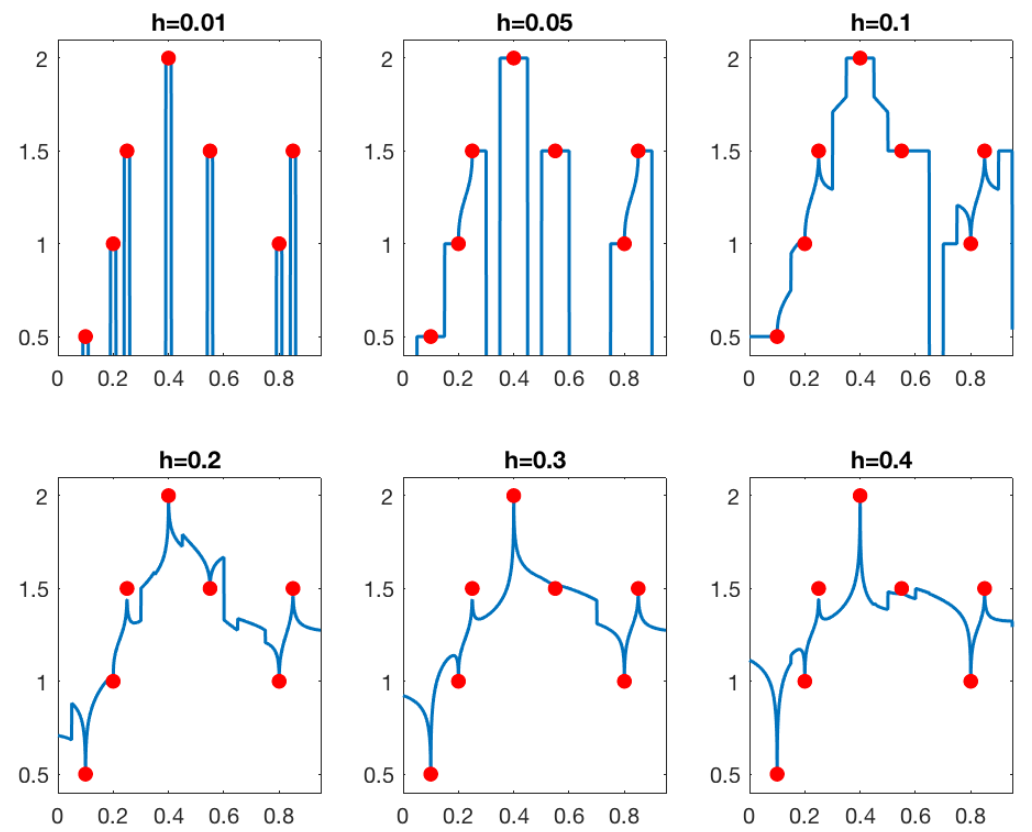 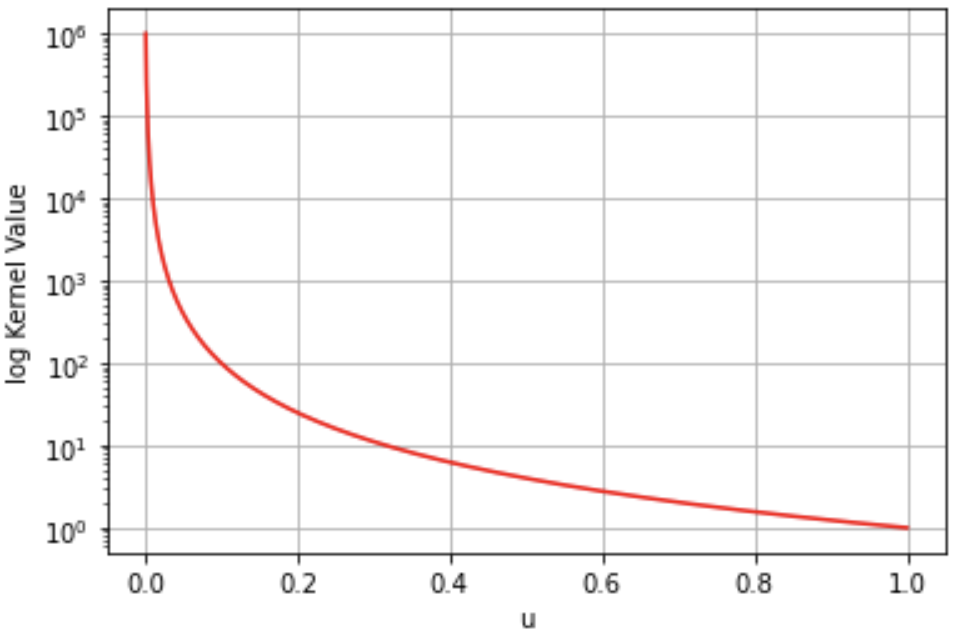 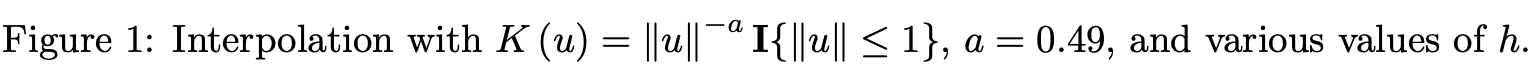 Omar Mezghani
20.03.24
18
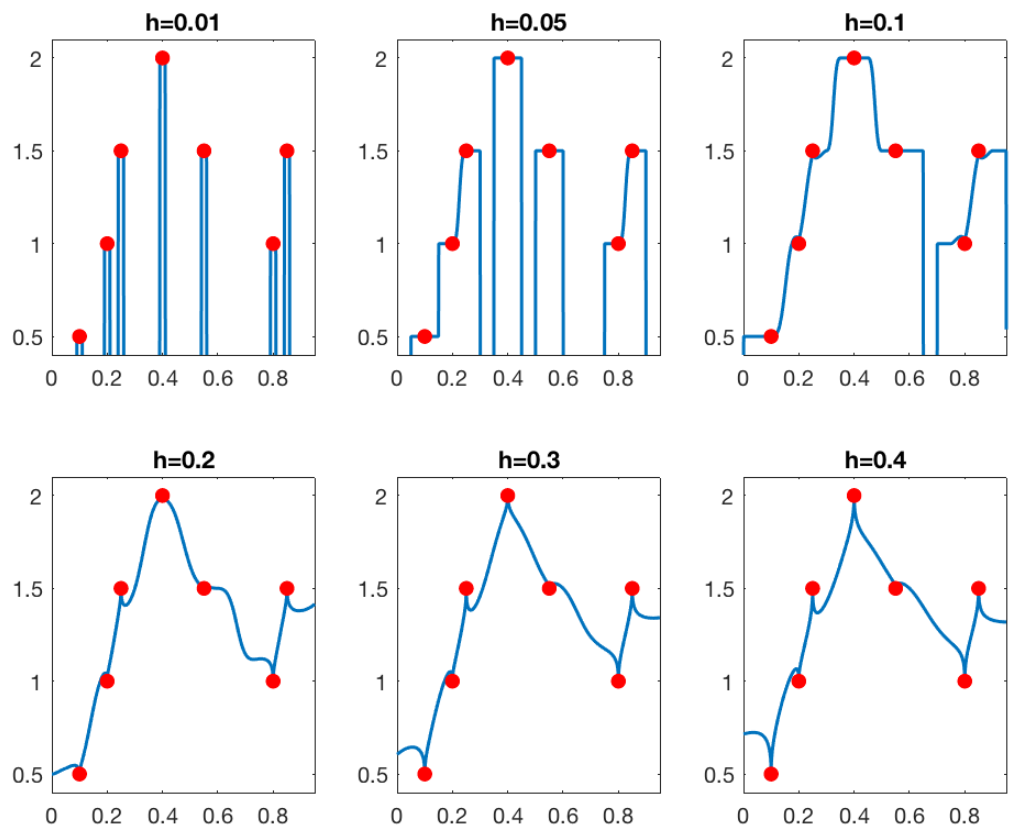 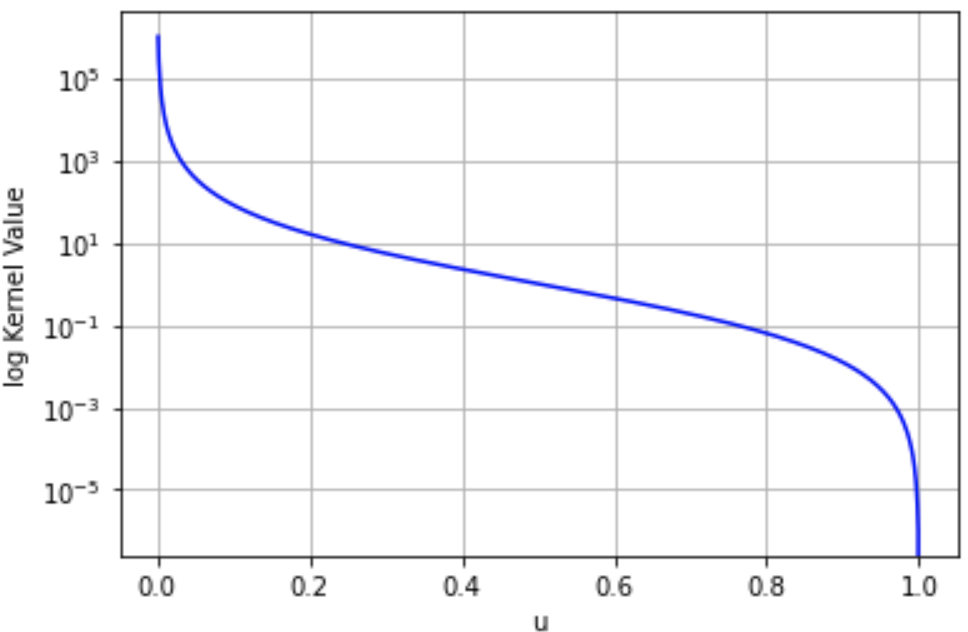 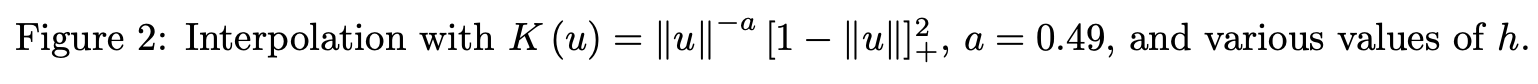 Omar Mezghani
20.03.24
19
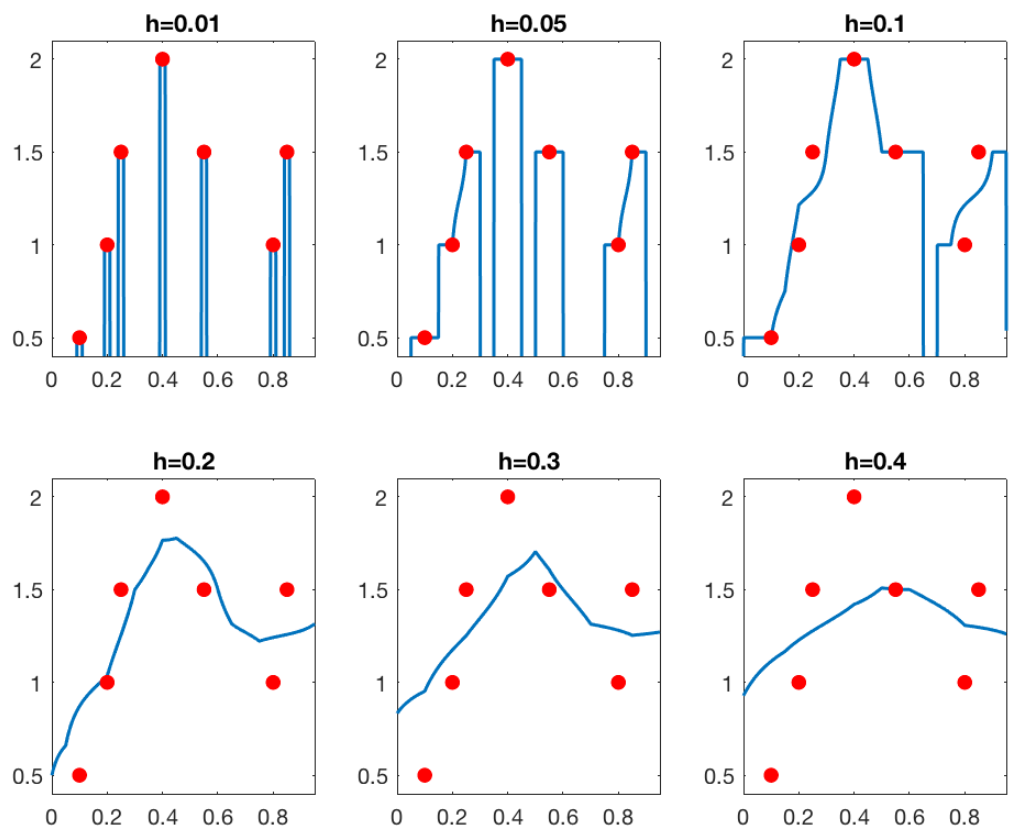 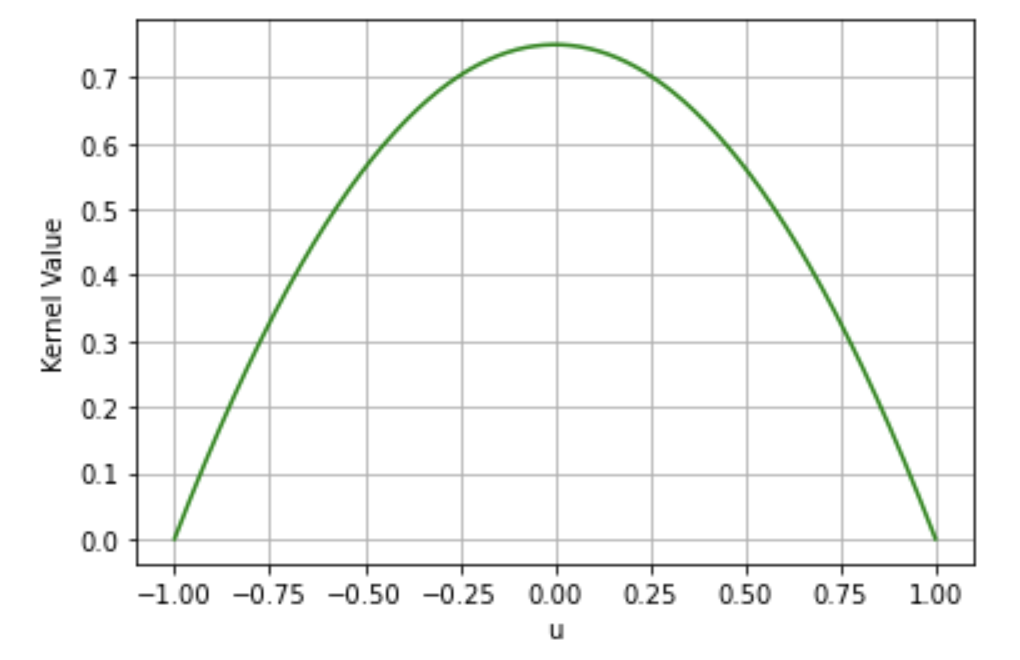 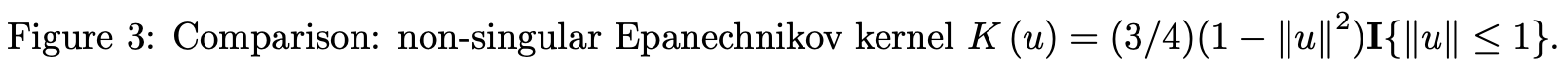 Omar Mezghani
20.03.24
20
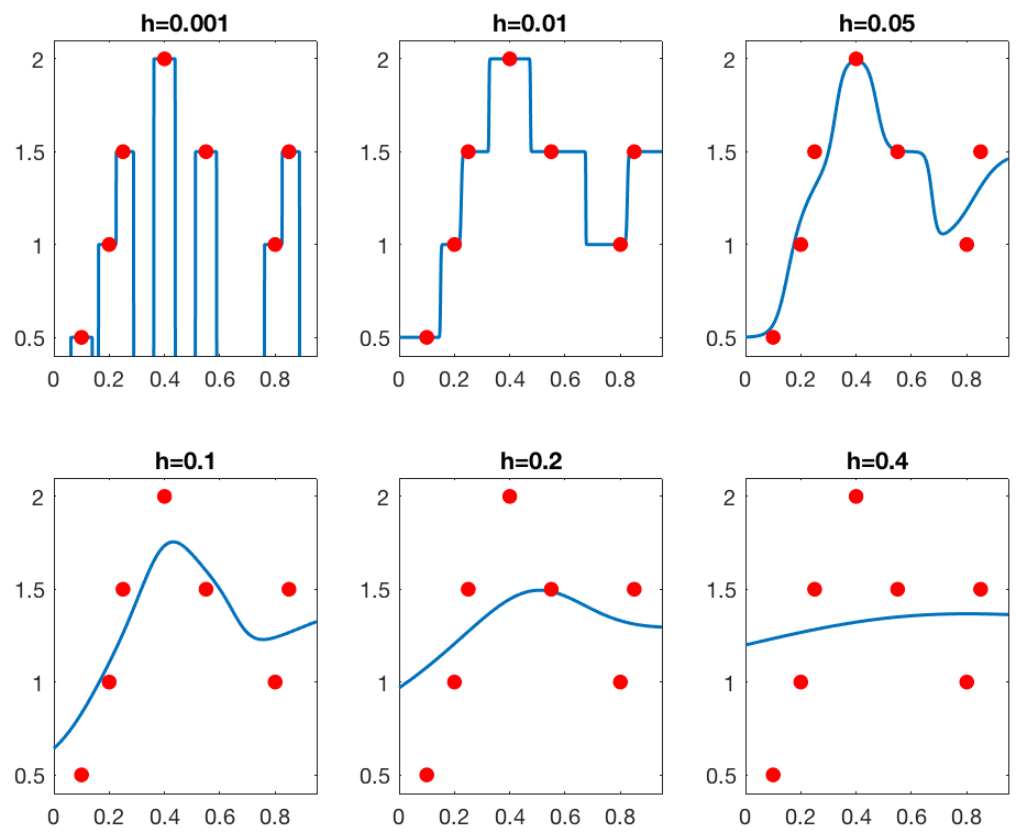 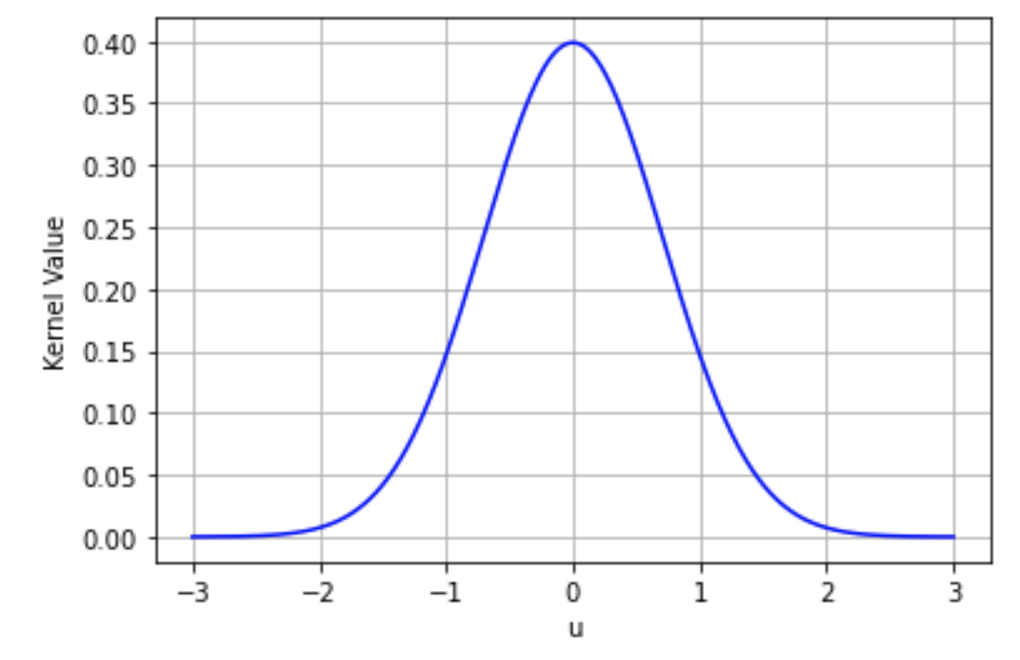 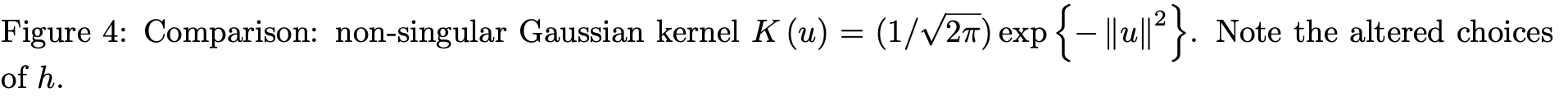 Omar Mezghani
20.03.24
21
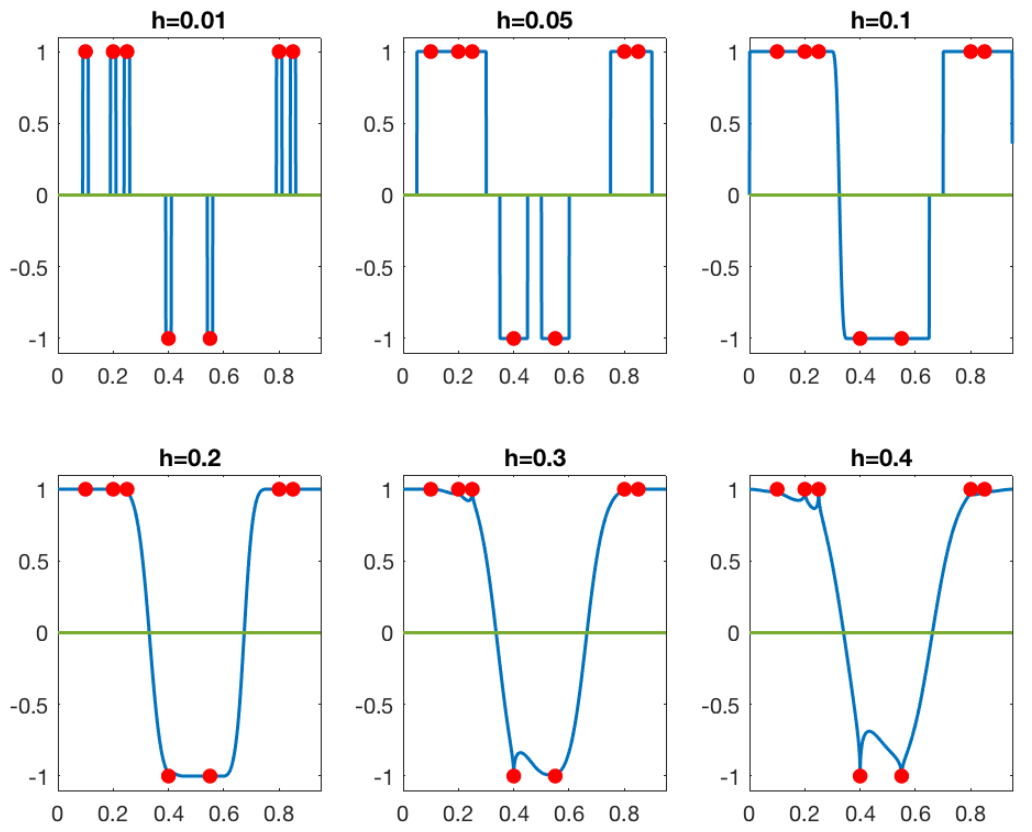 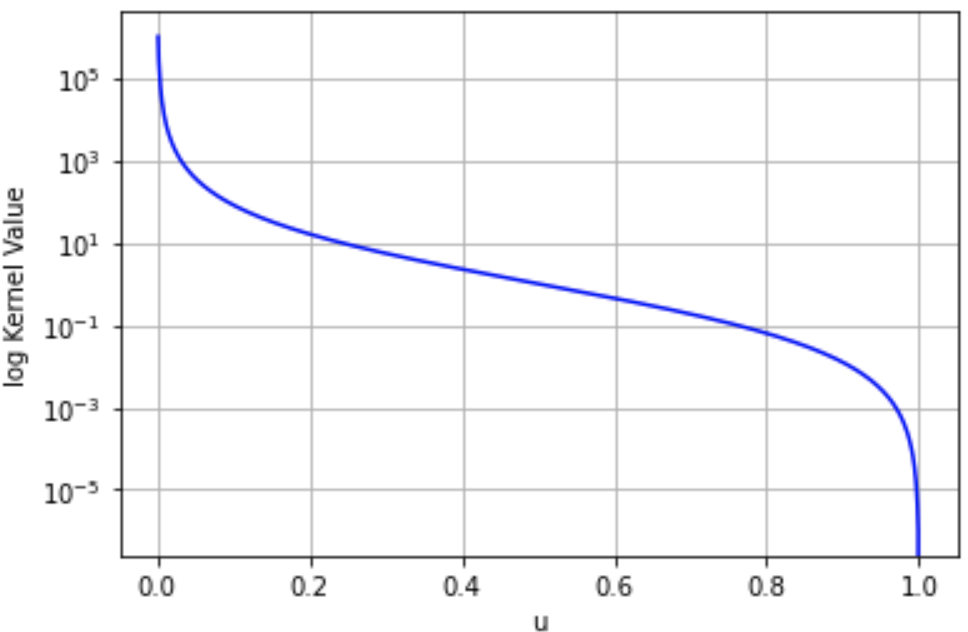 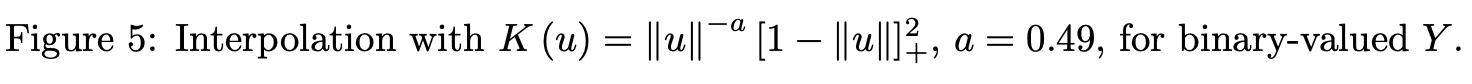 Omar Mezghani
20.03.24
22
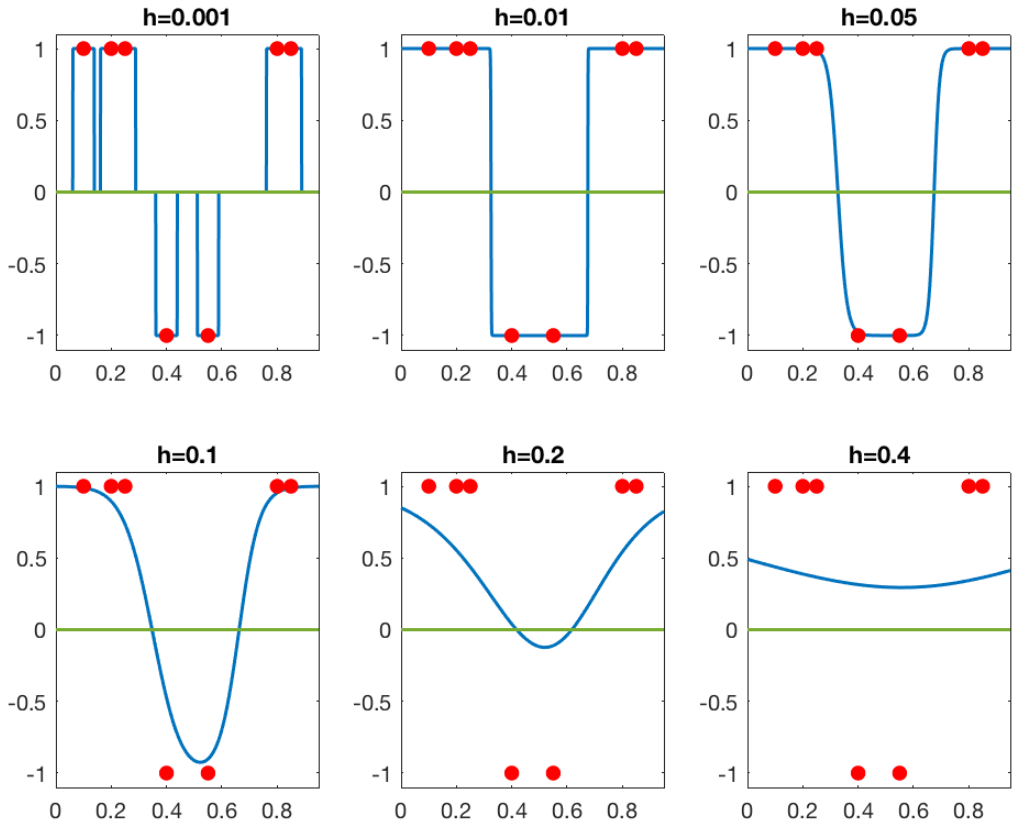 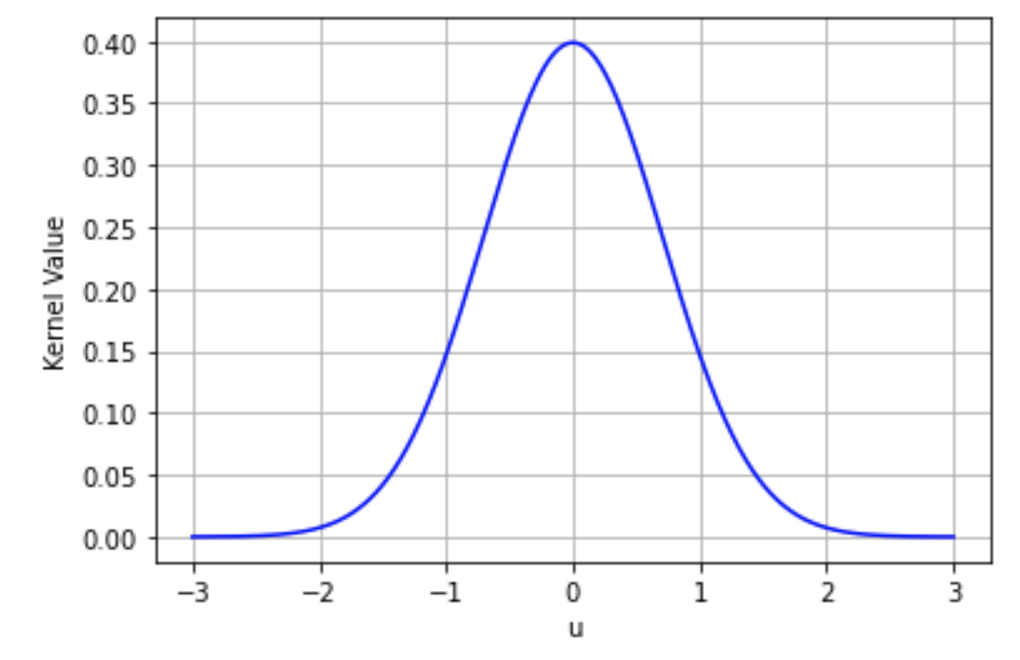 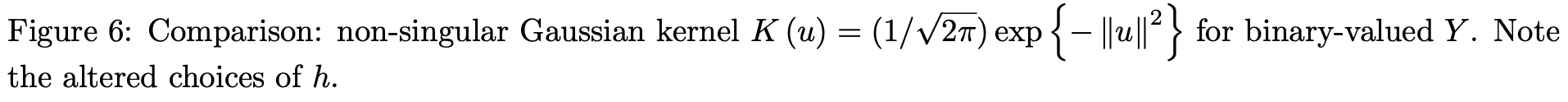 Omar Mezghani
20.03.24
23
Proof outline
Omar Mezghani
20.03.24
24
Proof outline
Omar Mezghani
20.03.24
25
Reflection and critic
Rigorous viewpoint to the understanding of overfitting.
The function class may not hold in every scenario.
Lack of examples.
Exploring higher dimensions.
Extending these results to other nonparametric estimators
Organisationseinheit verbal
20.03.24
26
Follow up papers
Surprises in high-dimensional ridgeless least squares interpolation.  Hastie, T., Montanari, A., Rosset, S., & Tibshirani, R. J. (2022).
Benign overfitting in linear regression Bartlett, P. L., Long, P. M., Lugosi, G., & Tsigler, A. (2020).
Fit without fear: remarkable mathematical phenomena of deep learning through the prism of interpolation.  Belkin, M. (2021)
Reconciling modern machine-learning practice and the classical bias–variance trade-off.  Belkin, M., Hsu, D., Ma, S., & Mandal, S. (2019)
Organisationseinheit verbal
20.03.24
27
Any questions?
Omar Mezghani
20. March 2024
Proof outline
Organisationseinheit verbal
20.03.24
29
Proof outline
Omar Mezghani
20.03.24
30